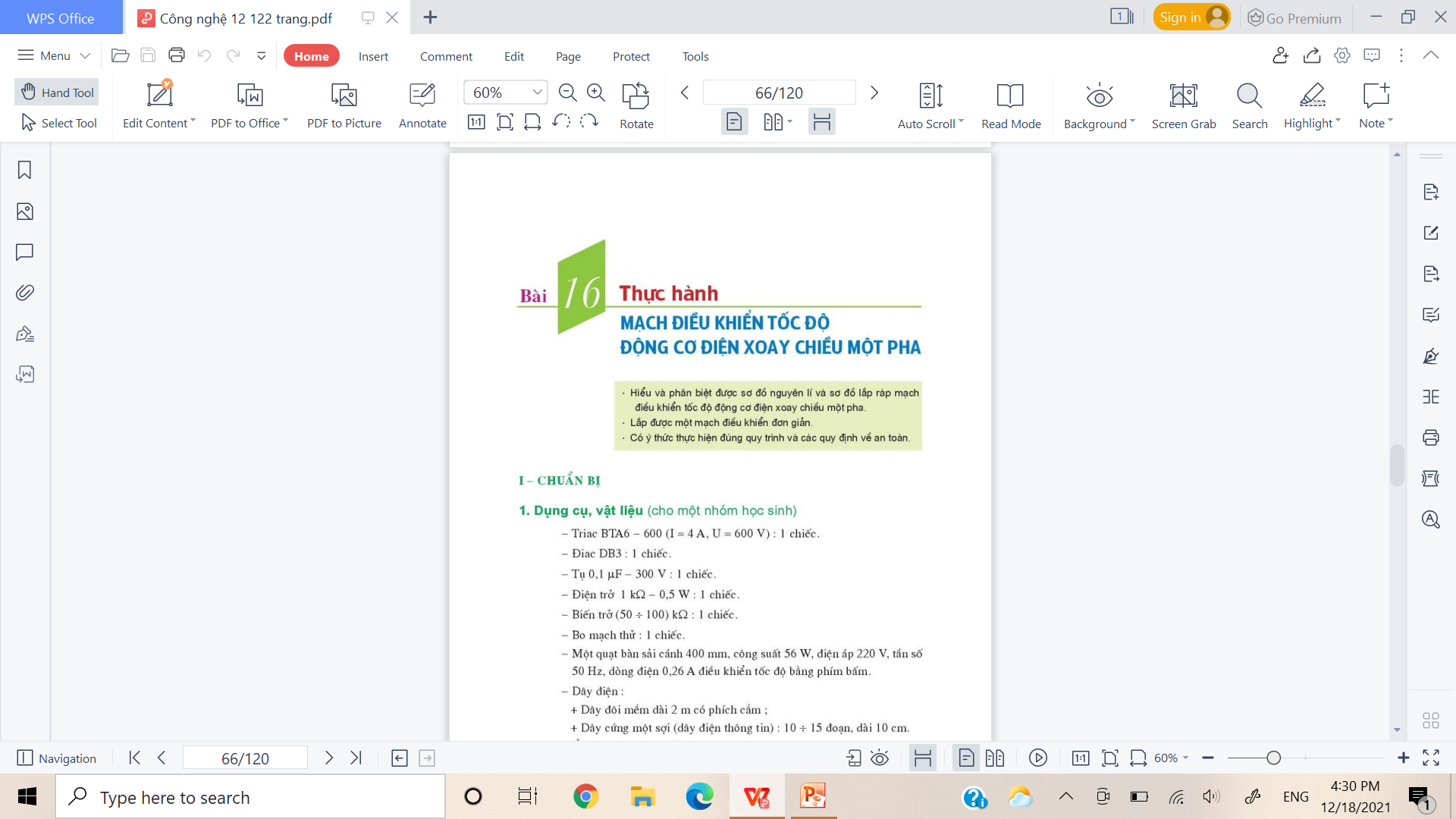 HS HÃY ĐỌC VÀ GHI NHẬN , KHÔNG LÀM  BÀI THỰC HÀNH NÀY TẠI NHÀ VÌ KHÔNG AN TOÀN
BÀI 16: THỰC HÀNH: ĐIỀU CHỈNH TỐC ĐỘ ĐỘNG CƠ XOAY CHIỀU 1 PHA
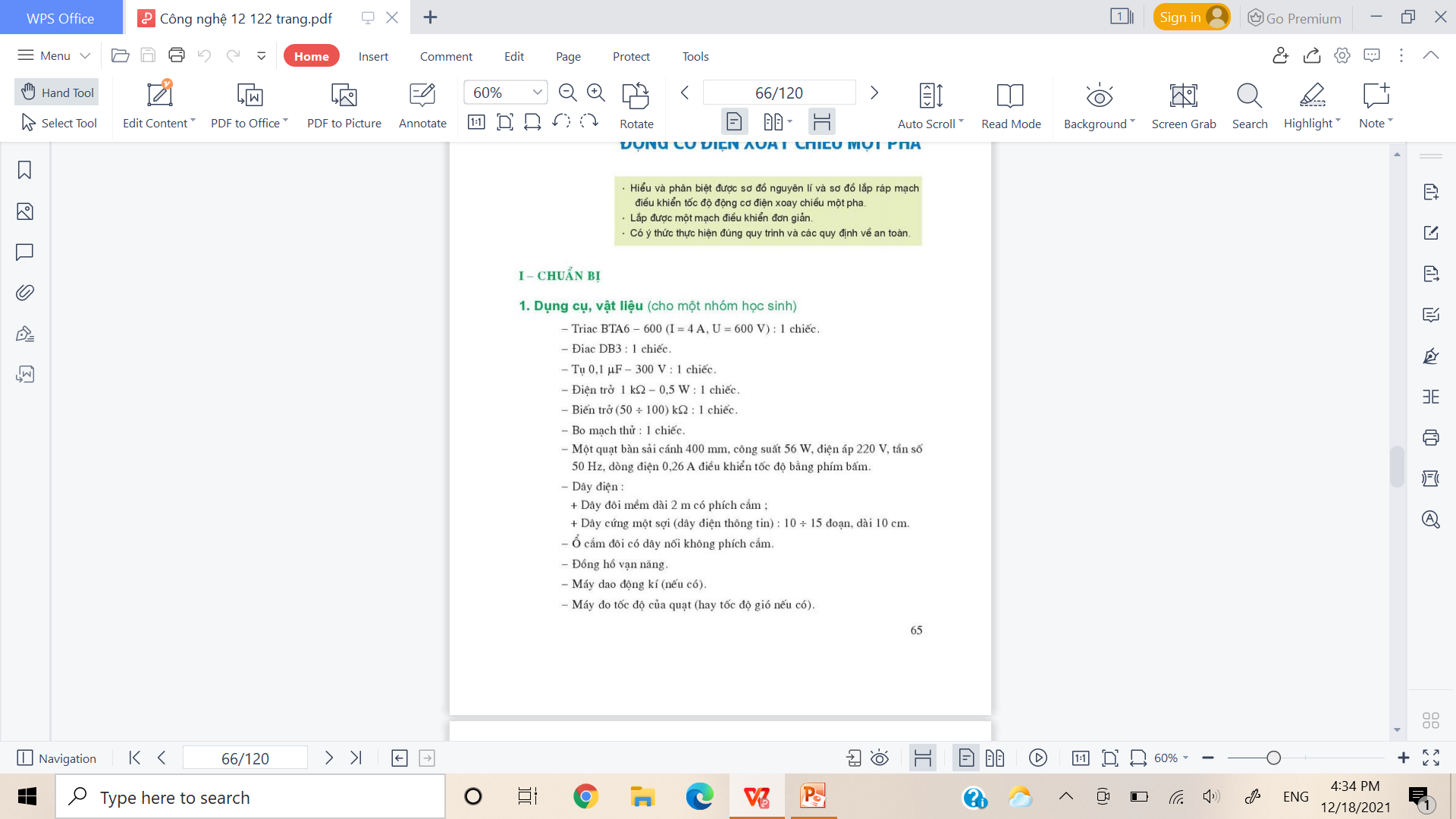 BÀI 16: THỰC HÀNH: ĐIỀU CHỈNH TỐC ĐỘ ĐỘNG CƠ XOAY CHIỀU 1 PHA
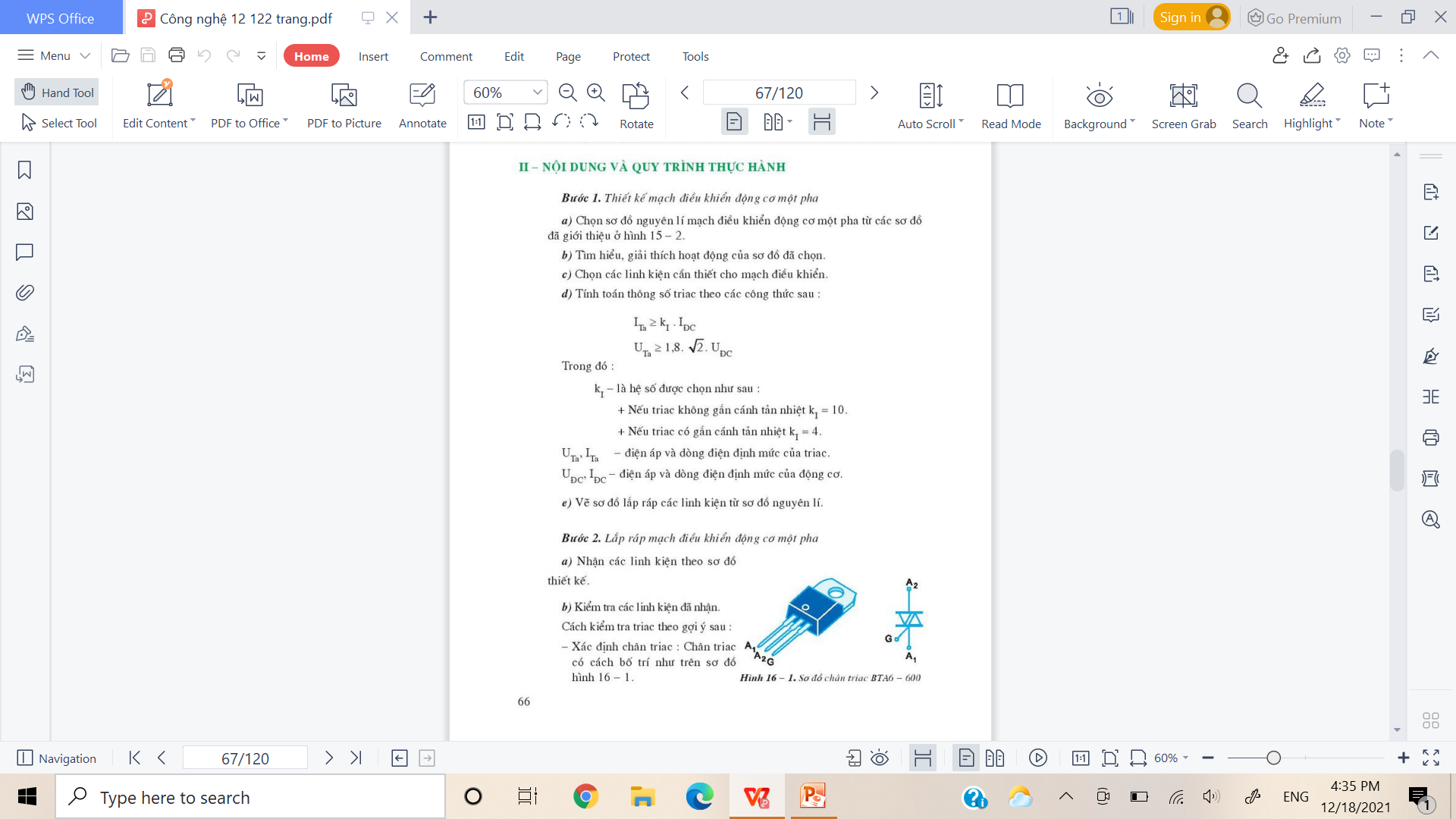 BÀI 16: THỰC HÀNH: ĐIỀU CHỈNH TỐC ĐỘ ĐỘNG CƠ XOAY CHIỀU 1 PHA
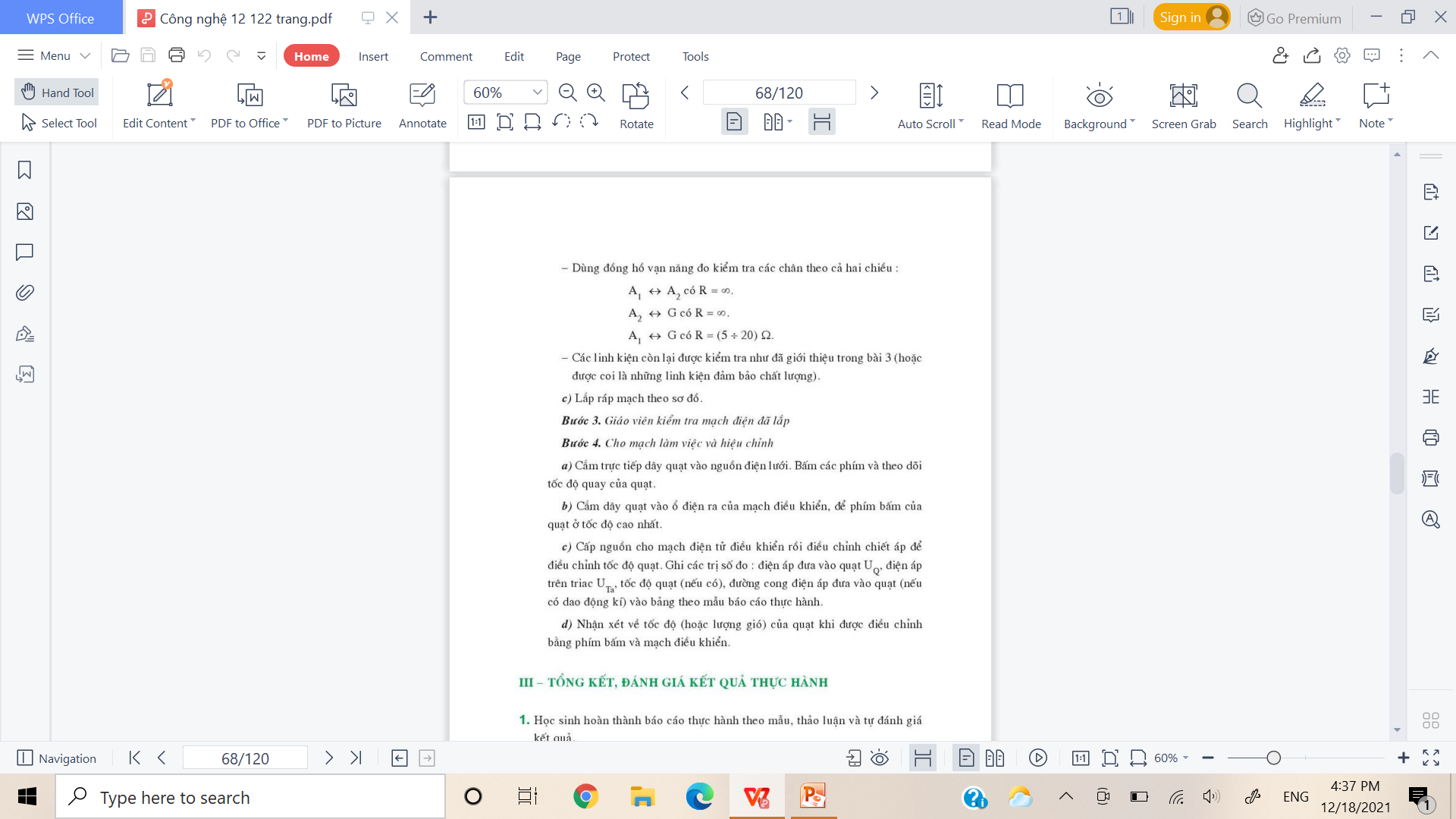